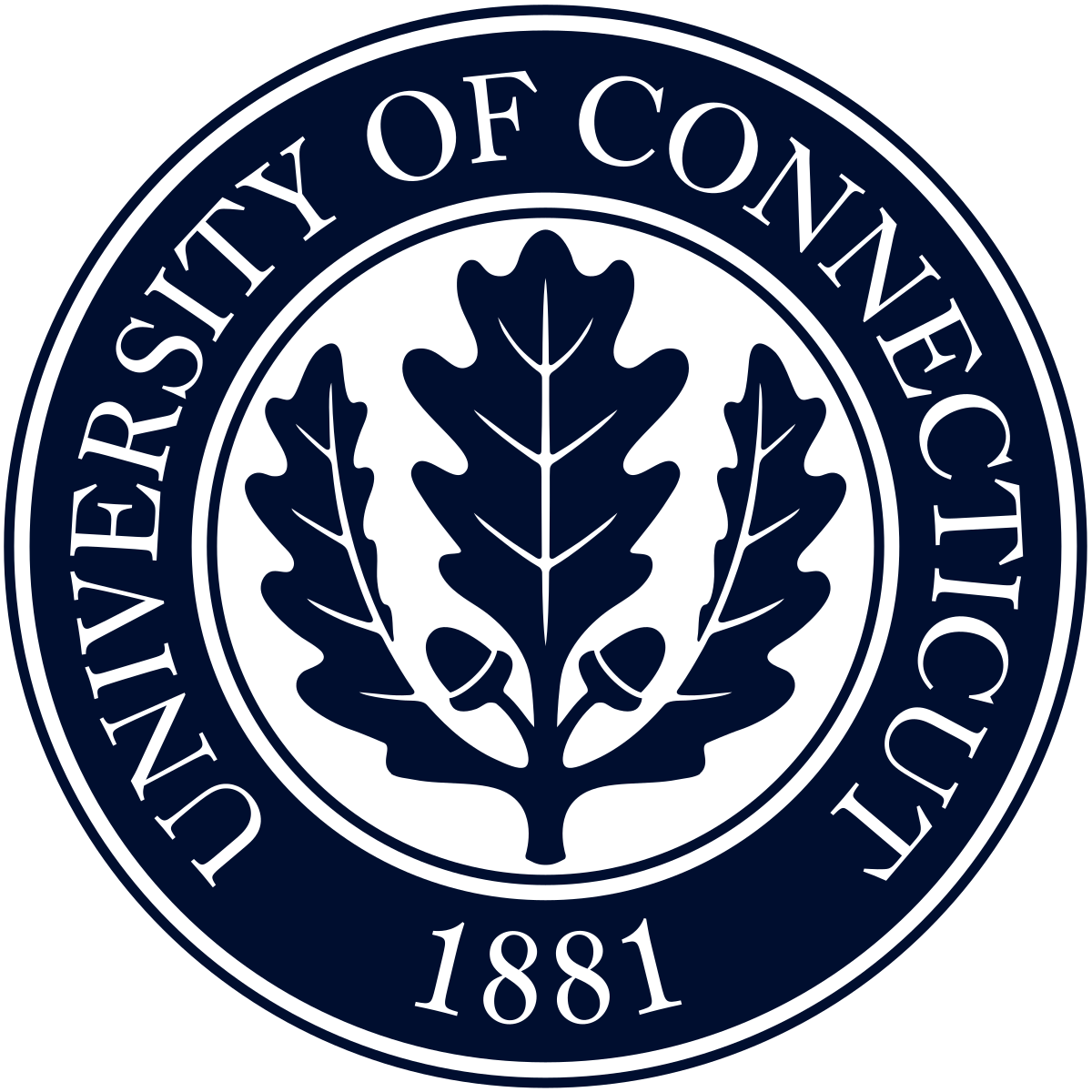 StringBio 2018
Statistical Mitogenome Assembly with Repeats
Fahad Alqahtani & Ion Măndoiu
10-19-2018
Outline
Background and prior work
SMART pipeline
Results
Conclusions and future work
Mitochondria: the powerhouse of the cell
Cellular organelles within eukaryotic cells
Convert chemical energy from food into adenosine triphosphate (ATP)
The popular term "powerhouse of the cell" was coined by Philip Siekevitz in 1957
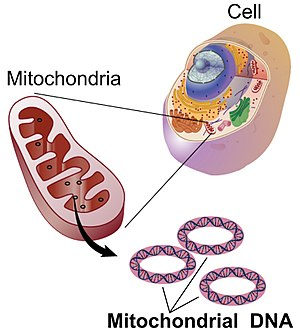 The second genome
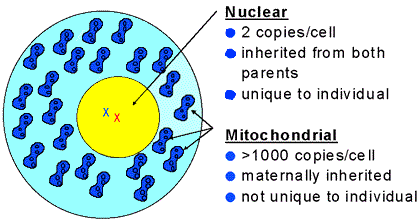 Source:https://www.fbi.gov/about-us/lab/forensic-science-communications/fsc/july1999/dnalist.htm/dnaf1.htm
Why sequence the mitogenome?
Important role in disease
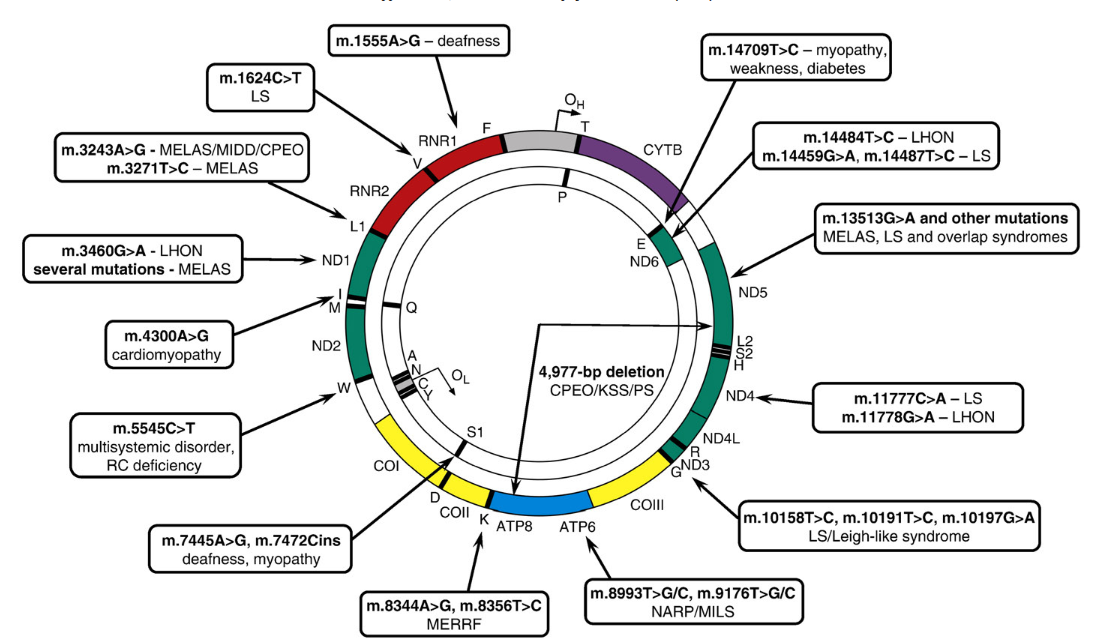 Tuppen, Helen AL, et al. "Mitochondrial DNA mutations and human disease." Biochimica et Biophysica Acta (BBA)-Bioenergetics 1797.2 (2010): 113-128.
Why sequence the mitogenome?
Important role in disease
Tracing maternal ancestry
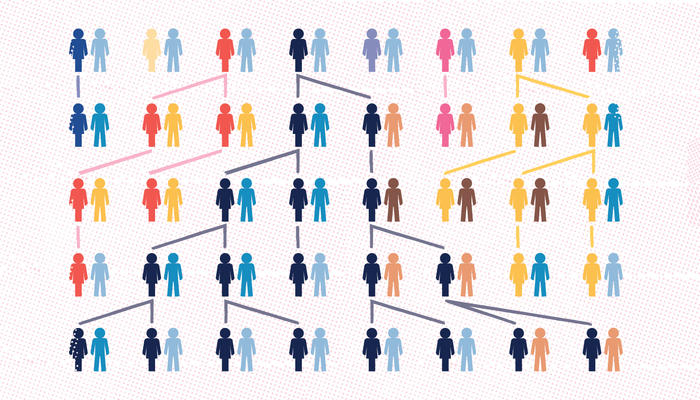 Source: http://www.norwaydna.no/mtdna_en/
Why sequence the mitogenome?
Important role in disease
Tracing maternal ancestry
Inferring human population migrations
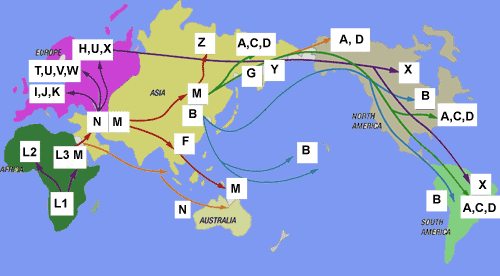 https://blog.23andme.com/ancestry/haplogroups-explained/
Why sequence the mitogenome?
Important role in disease
Tracing maternal ancestry
Inferring human population migrations
Species tree reconstruction
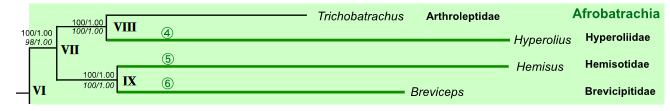 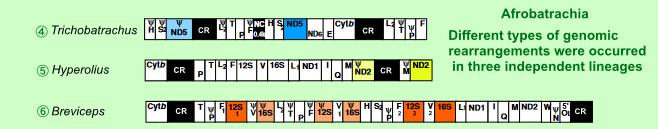 Kurabayashi, Atsushi, and Masayuki Sumida. "Afrobatrachian mitochondrial genomes: genome reorganization, gene rearrangement mechanisms, 
and evolutionary trends of duplicated and rearranged genes." BMC genomics 14.1 (2013): 633.
Mitogenome assembly
Most existing pipelines rely on reference genome or mitogenome of related species
Off-the-shelf de novo assemblers poorly suited for assembling mtDNA from WGS reads
Mitochondrial reads often discarded due to much higher sequencing depth of mtDNA compared to gDNA
Do not handle well circular genomes & repeats
Prior work
Outline
Background and prior work
SMART pipeline
Results
Conclusions and future work
SMART
Statistical Mitogenome Assembly with RepeaTs

Input:
Paired-end WGS reads
Seed sequence (COI gene)
Output:
Complete/circular mitogenome (or largest scaffold)
SMART workflow
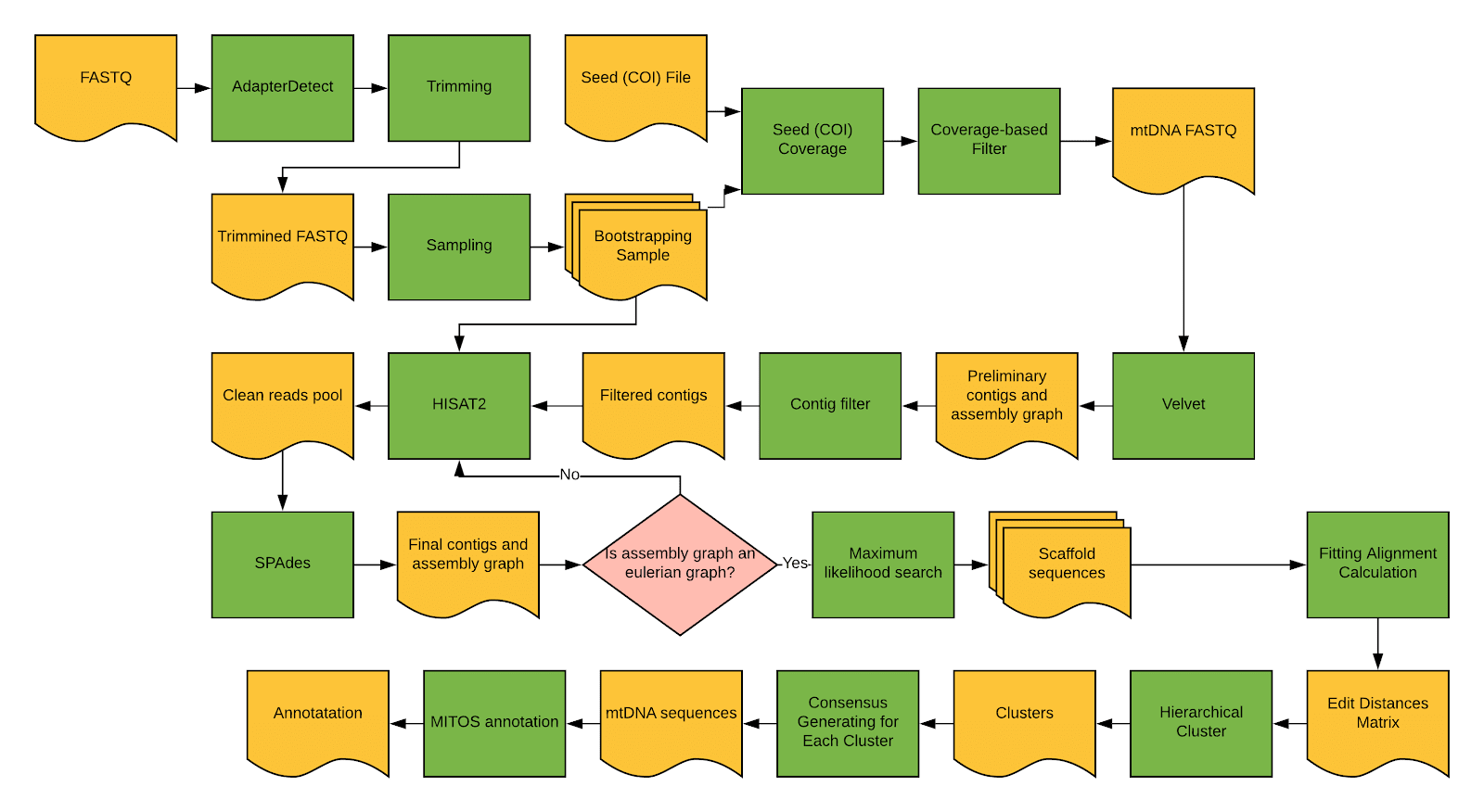 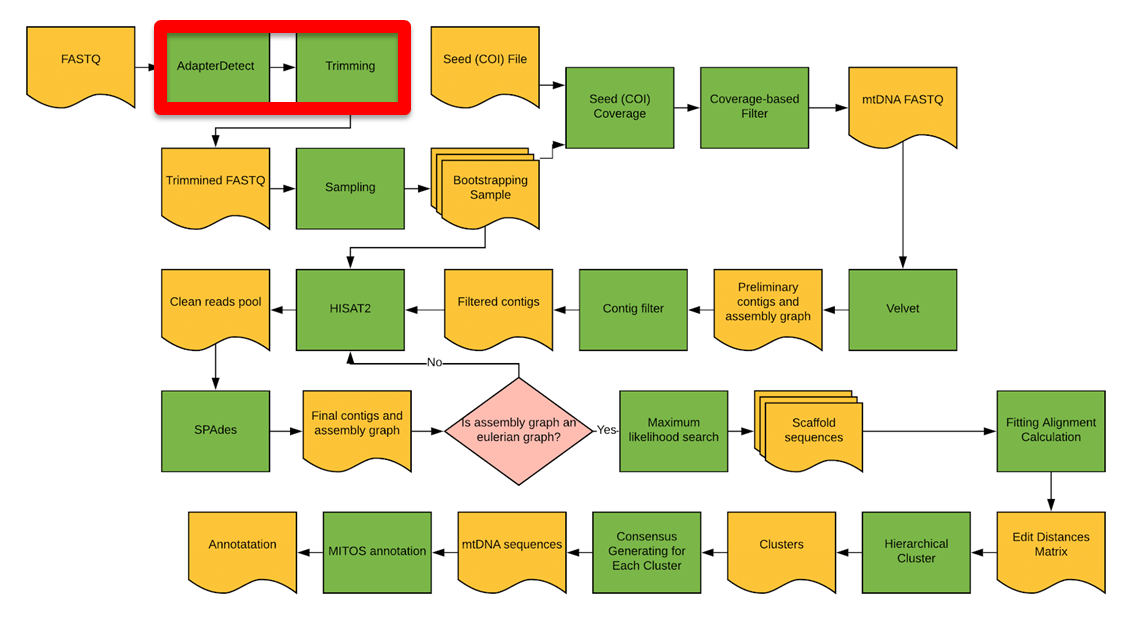 Adapter trimming
Automatic detection of adaptors and trimming using Perl/C++ modules from the IRFinder package
PE overlap allows very precise (single base resolution) adapter trimming
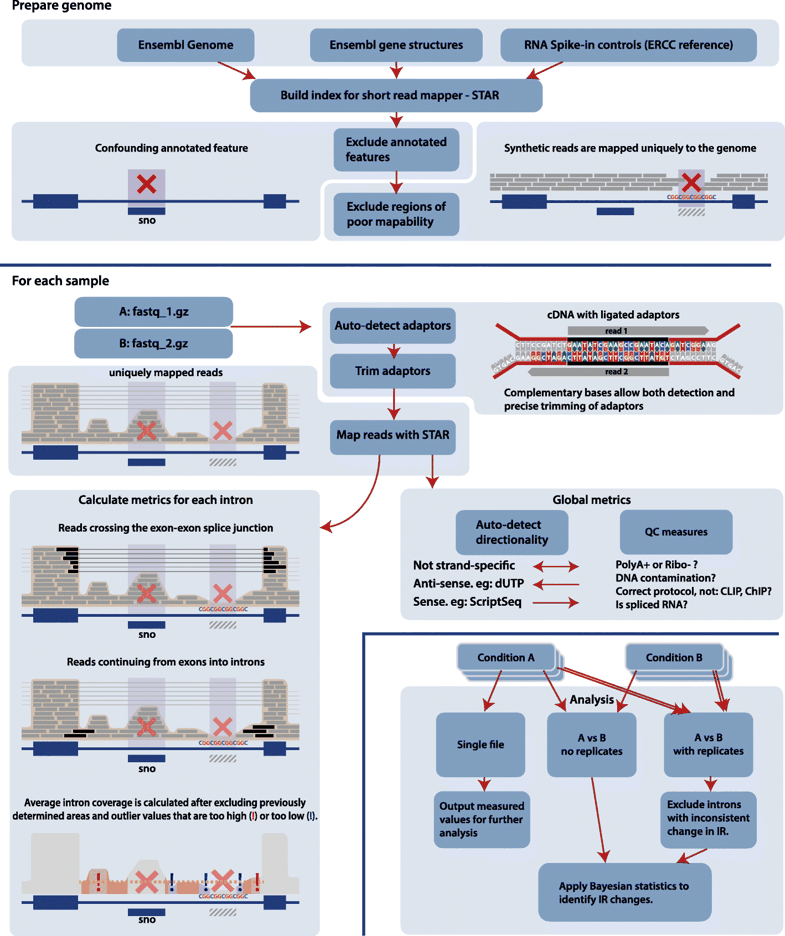 Middleton, Robert, et al. "IRFinder: assessing the impact of intron retention on mammalian gene expression." Genome biology 18.1 (2017): 51.
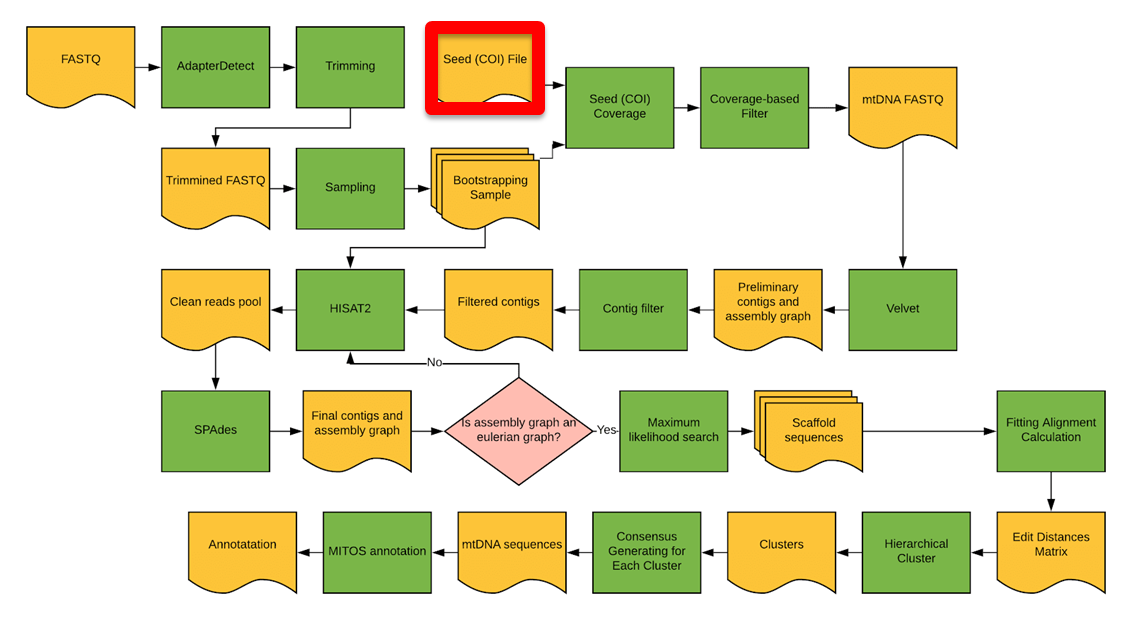 Seed (COI) sequences
A ~648bp region of Cytochrome c oxidase subunit 1 (COI) gene has been selected as a “DNA barcode” for taxonomic classification
Barcode of Life Datasystem (BOLD) has >6M barcodes from 194K animal species, 67K plant species, 21k fungi & other species
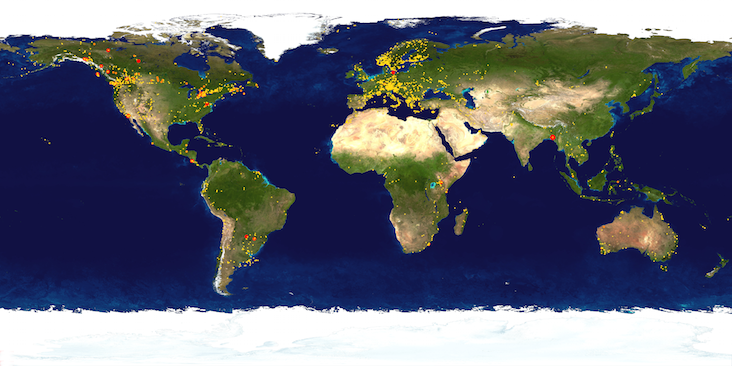 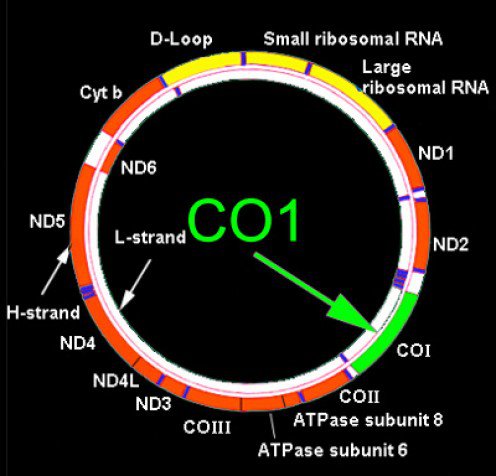 http://www.boldsystems.org/
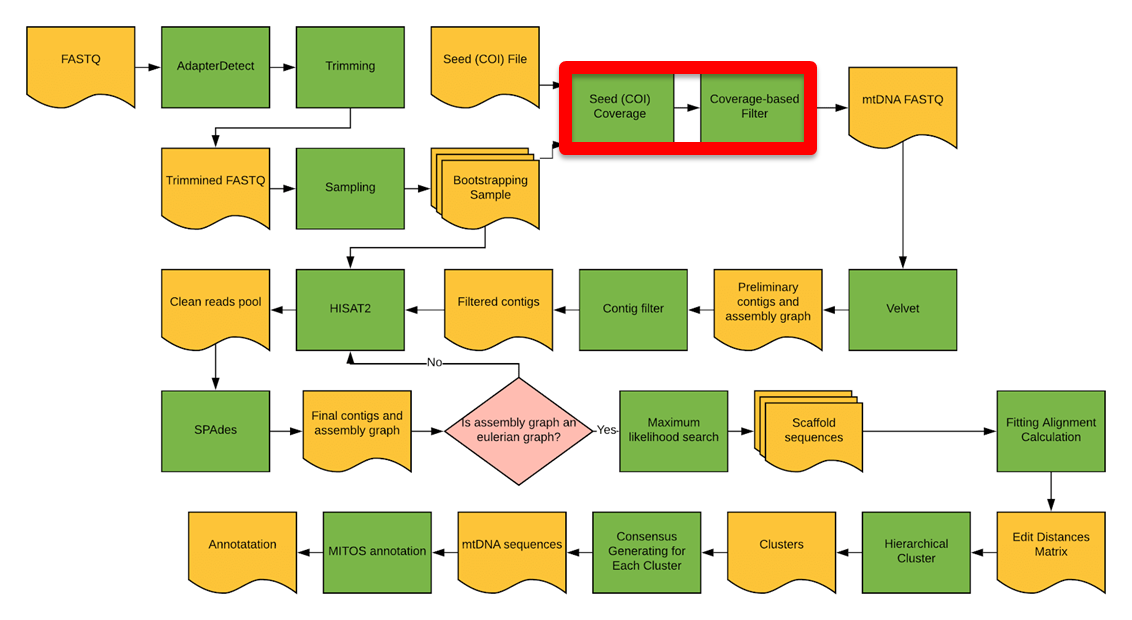 Coverage based filter
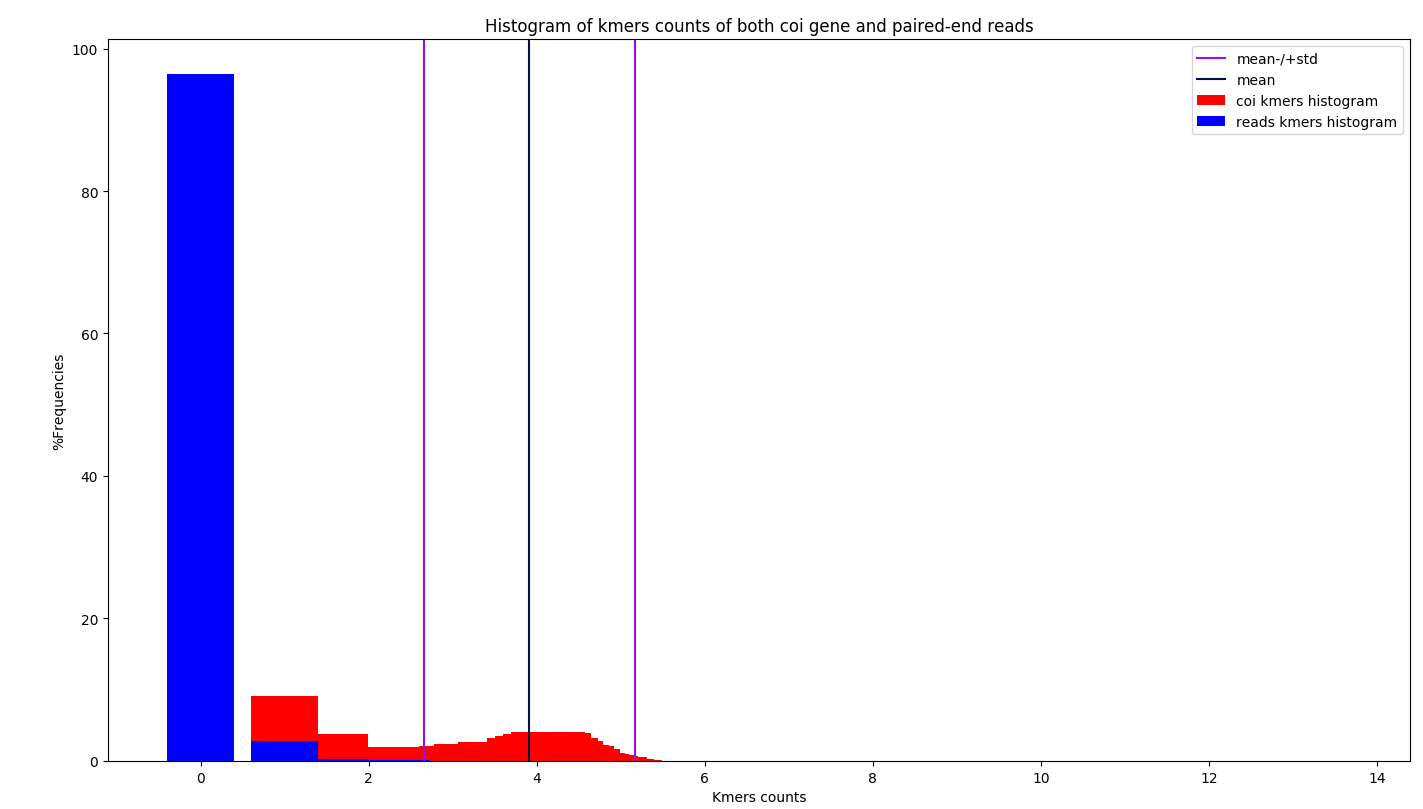 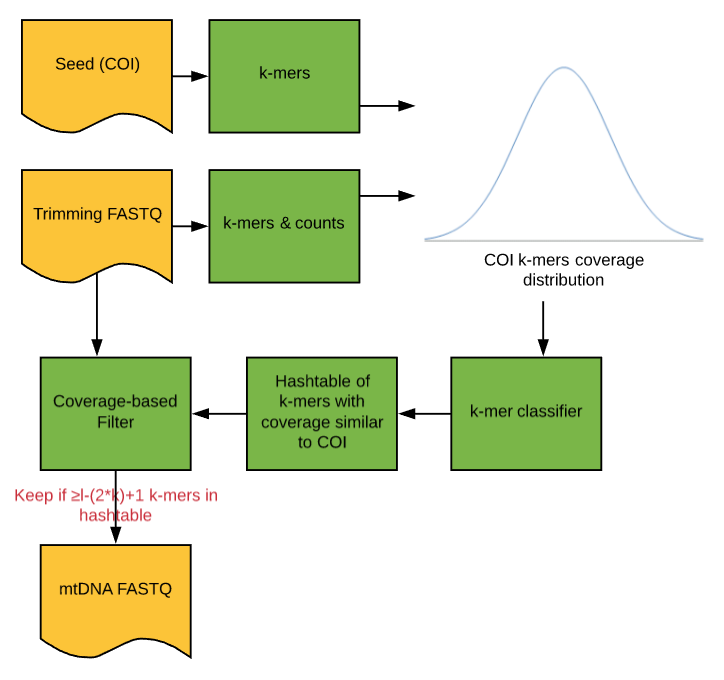 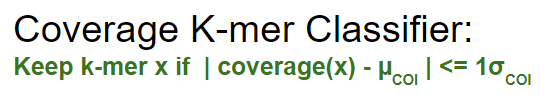 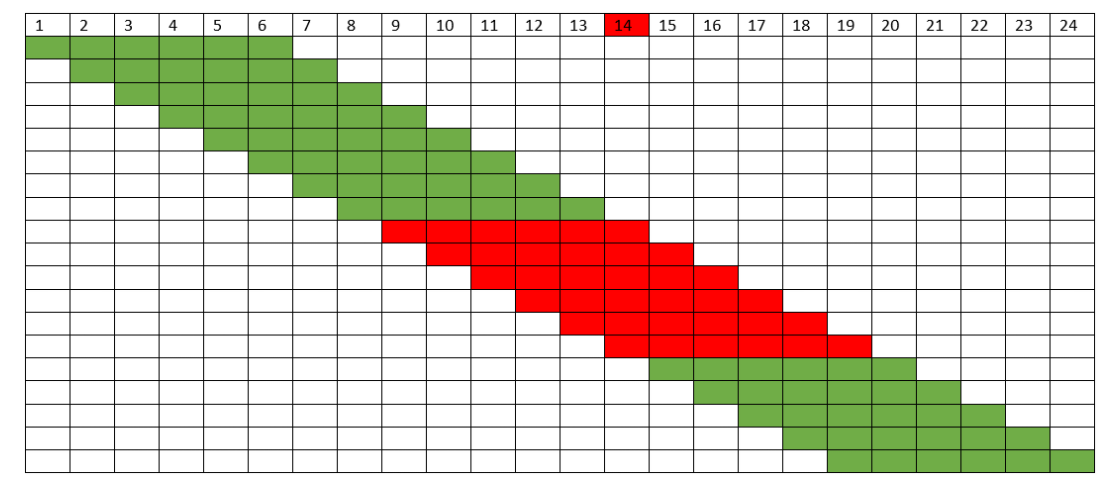 Reads with 1 error OK
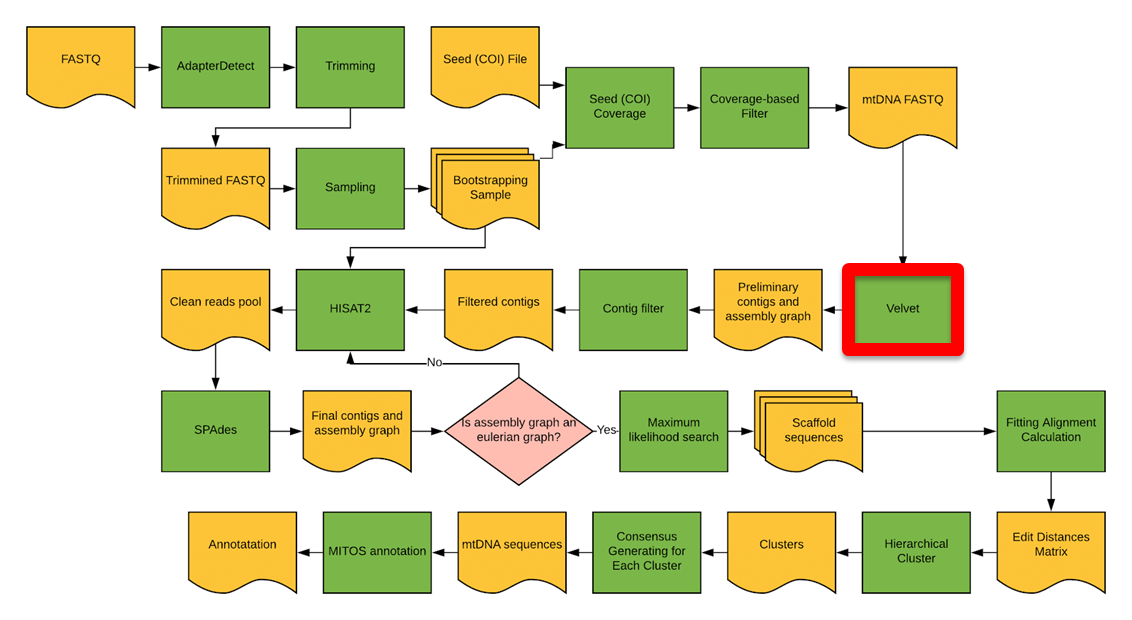 Preliminary assembly
Reads passing coverage filter assembled using Velvet
De Bruijn Graph assembler
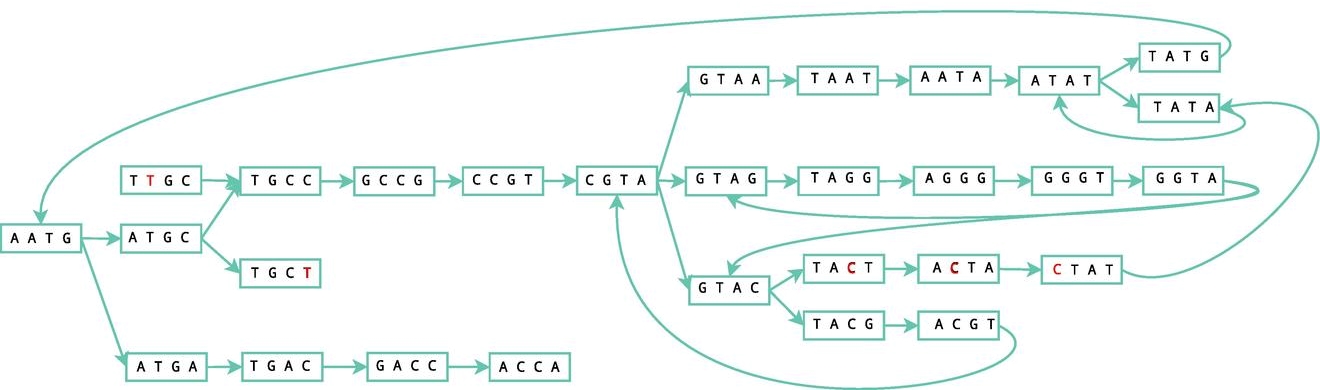 https://en.wikipedia.org/wiki/Velvet_assembler
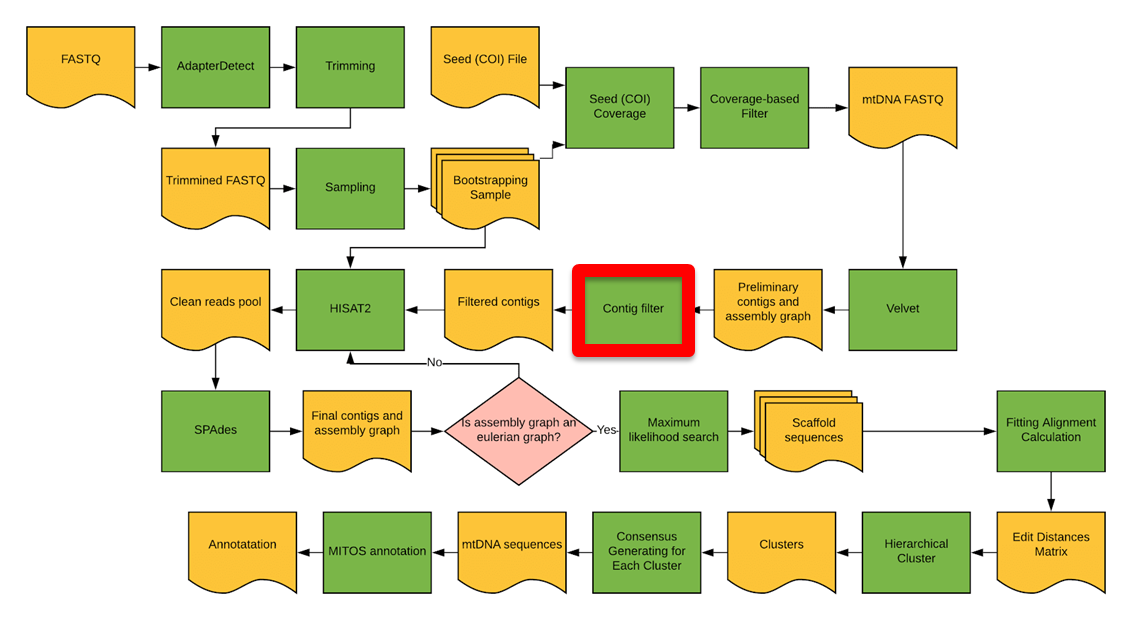 Preliminary contig filtering
Contigs aligned against eukaryotic mitogenomes using BLAST
Keep contigs with significant hits only
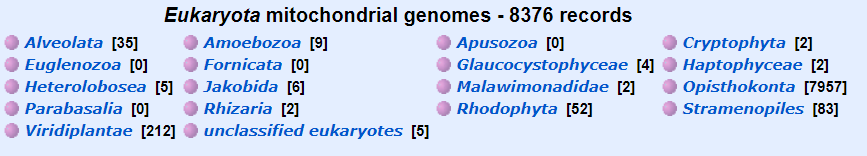 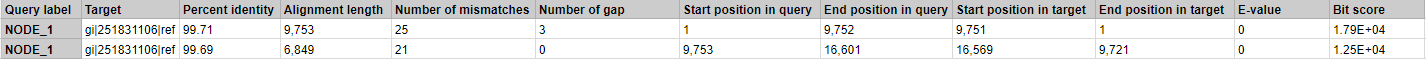 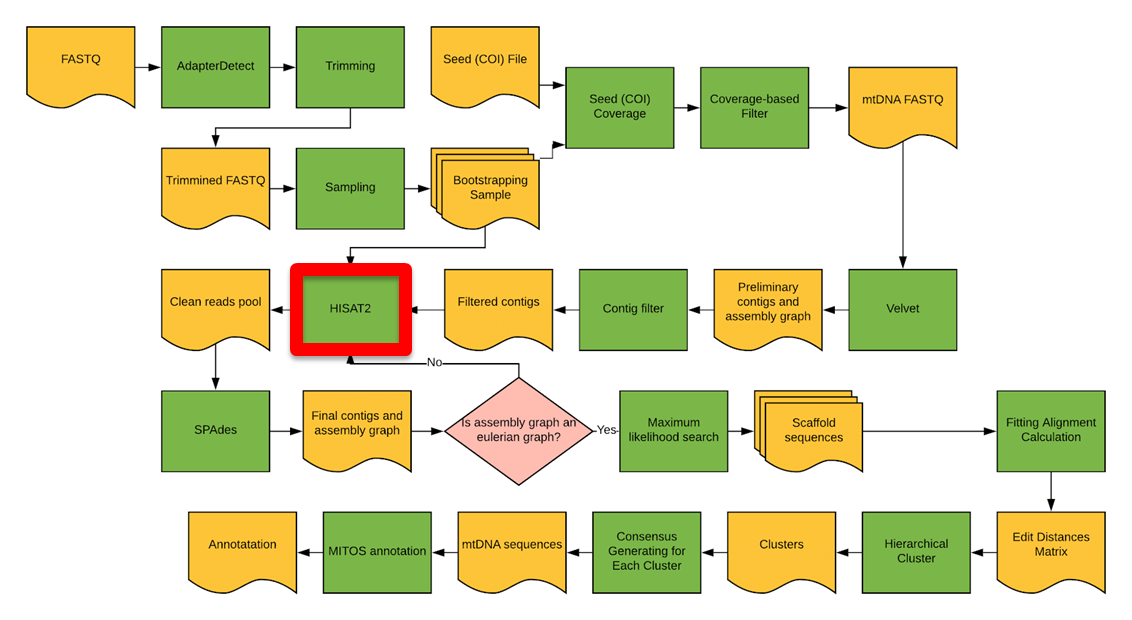 Read alignment
Using HISAT2
Fast and sensitive aligner for NGS reads
Pulls out additional mitochondrial reads missed by coverage filter
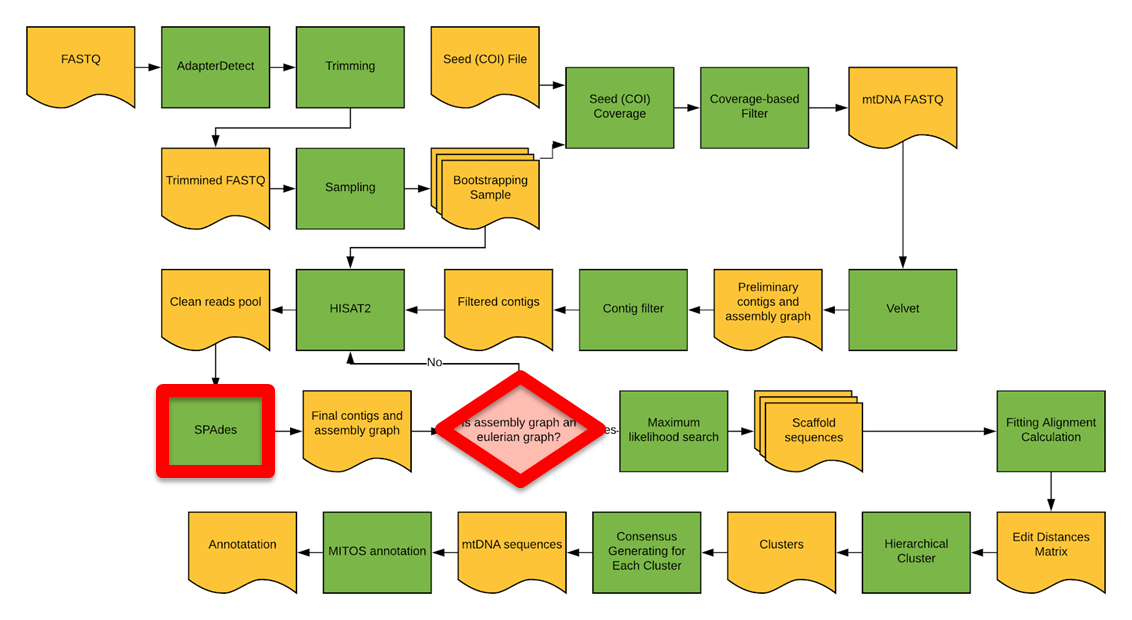 Secondary assembly
Using SPAdes
Based on multisized de Bruijn graph
Robust to non-uniformities in read coverage
Read alignment and SPAdes assembly repeated
Until simplified contig graph is Eulerian, or max iterations reached
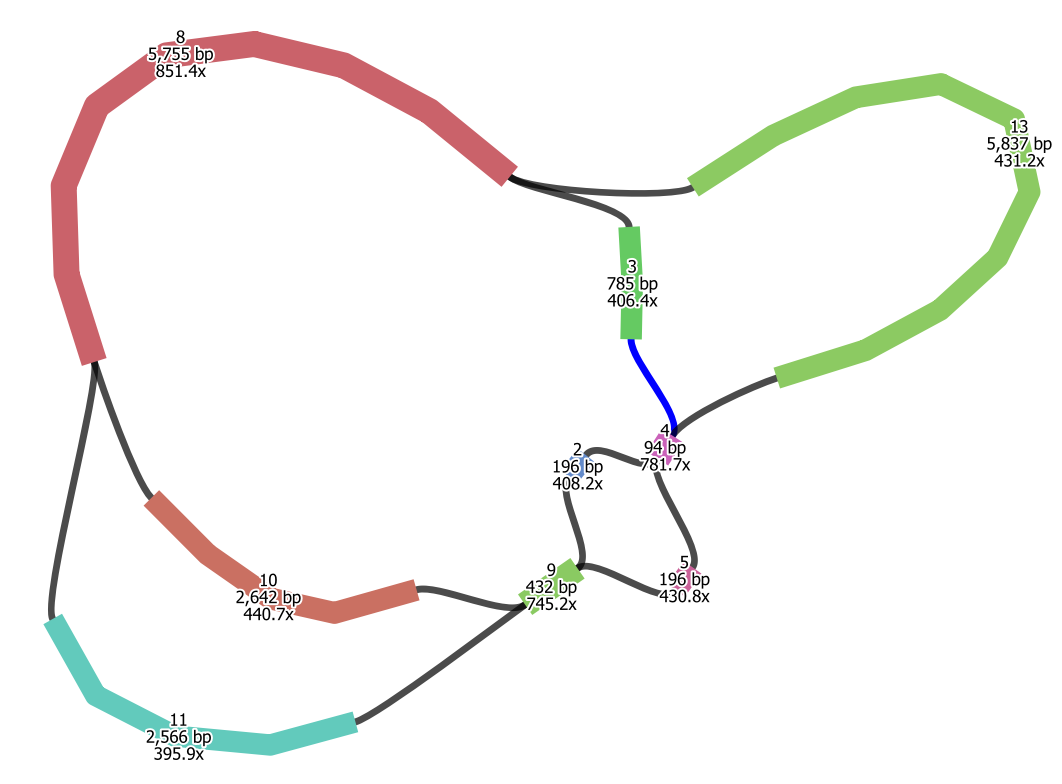 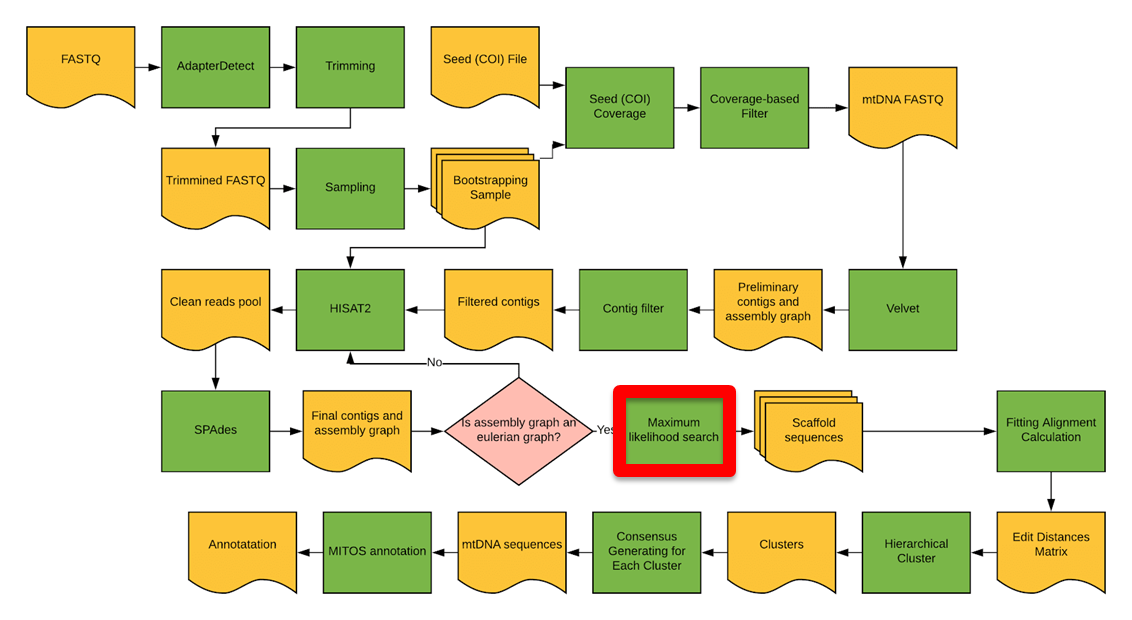 Max-likelihood search
Eulerian paths evaluated using likelihood  model implemented in ALE [Clark et al 2013]
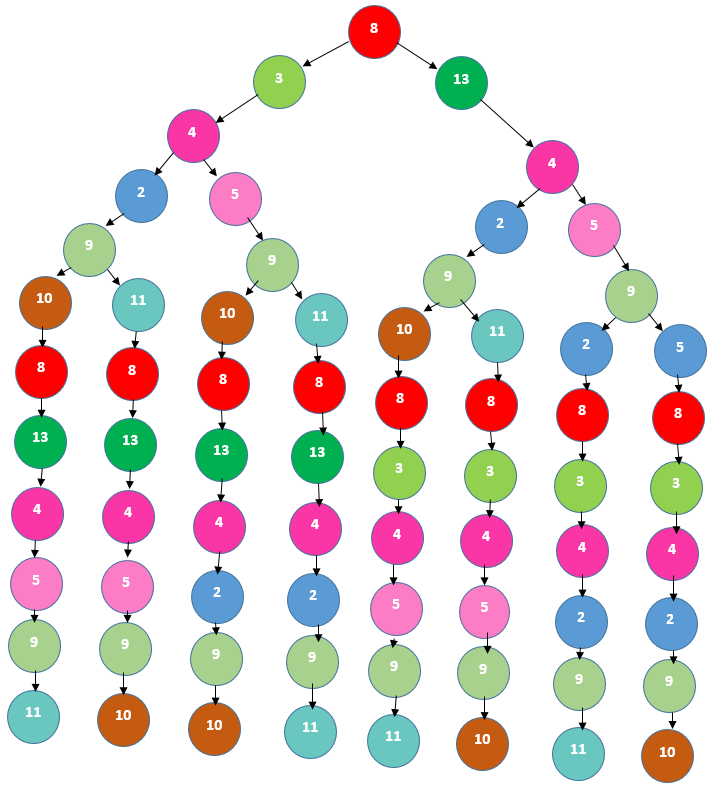 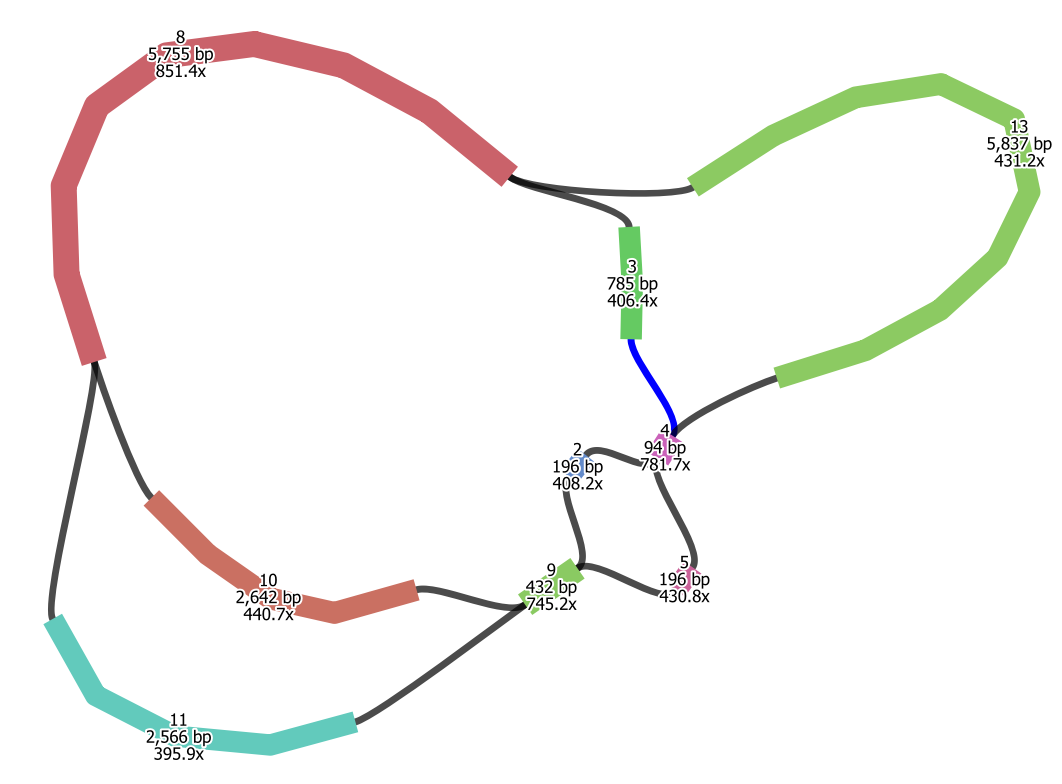 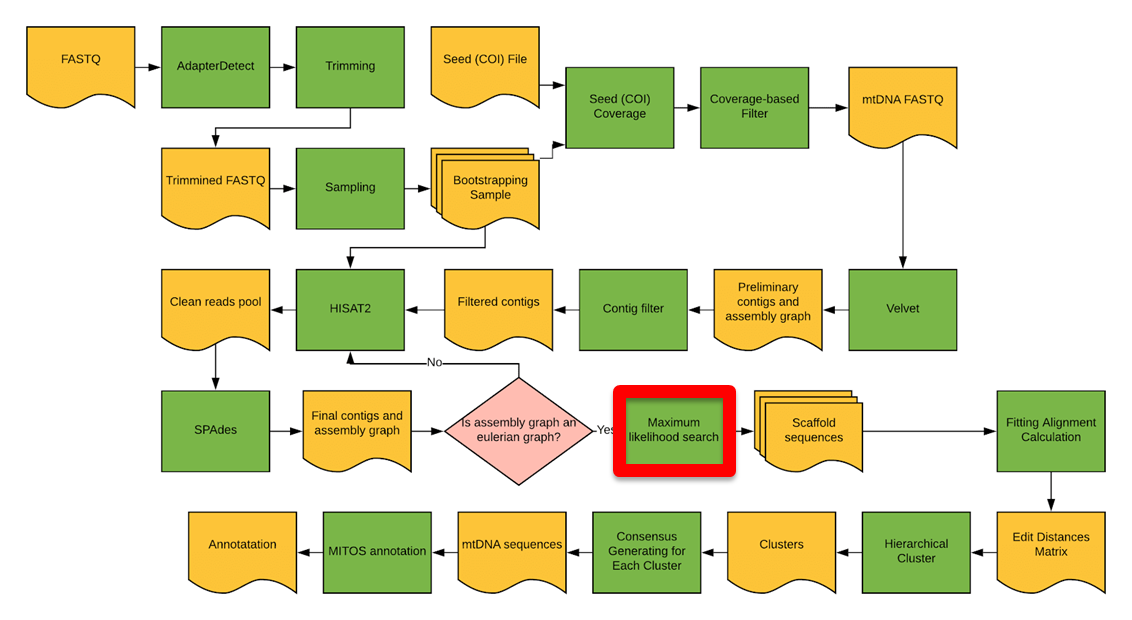 ALE likelihood
Placement scoring:
How well read sequences agree with the assembly
Insert scoring:
How well PE insert lengths match those we would expect
Depth scoring:
How well depth at each location agrees with depth expected after GC-bias correction
K-mer scoring:
How well k-mer counts of each contig match multinomial distribution estimated from entire assembly
https://academic.oup.com/bioinformatics/article/29/4/435/199222
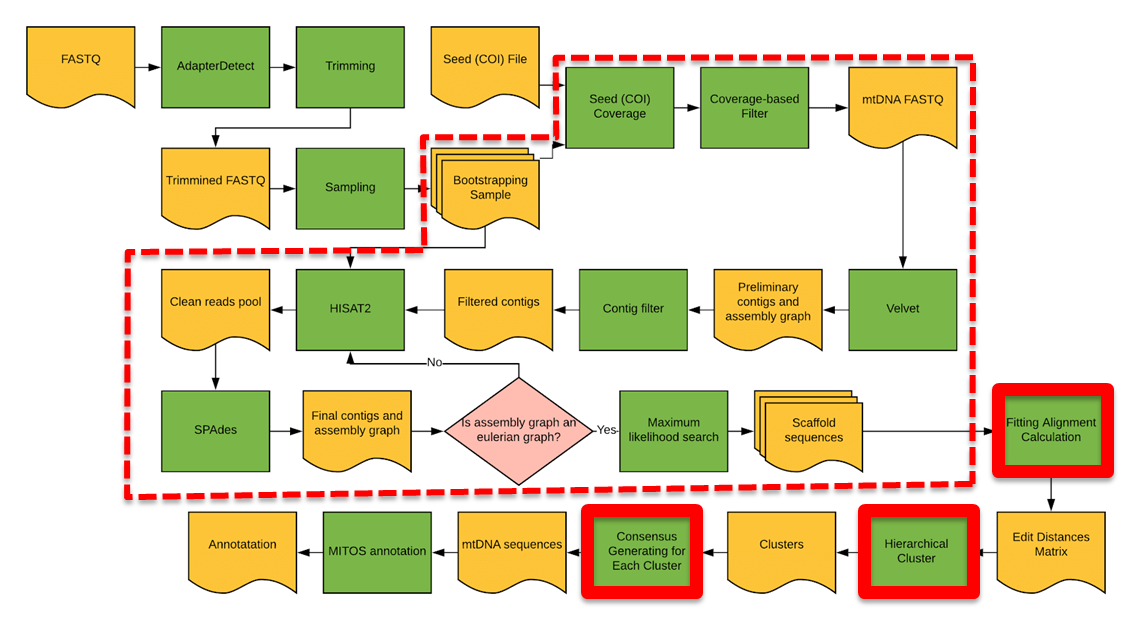 Bootstrapping & clustering
Process repeated for n=10 bootstrap samples
Rotation invariant pairwise distances computed using fitting alignment
ML sequences clustered using hierarchical clustering
Consensus computed for each cluster
A
A
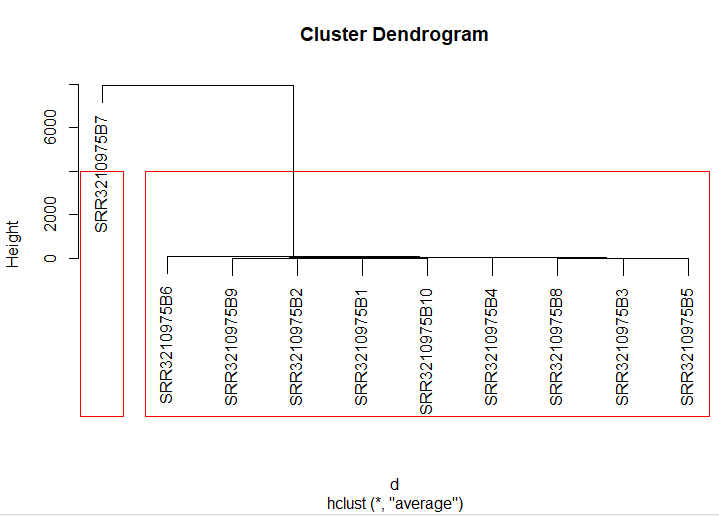 B
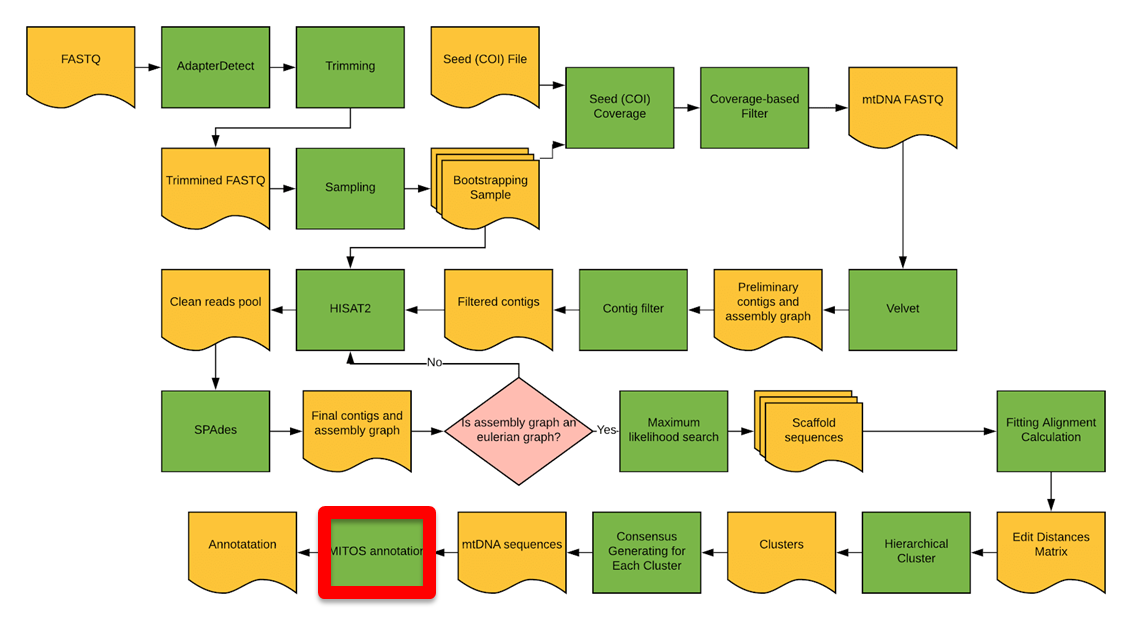 MITOS annotation
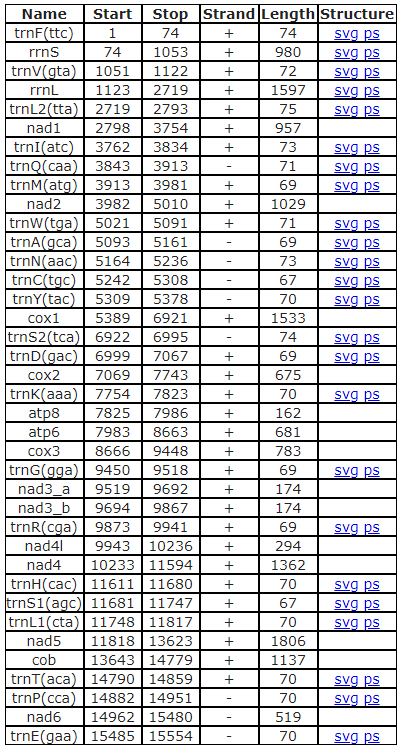 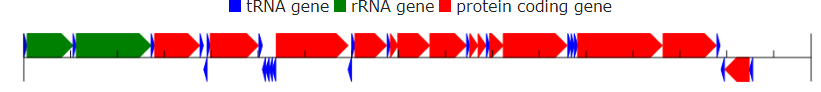 Galaxy interface @neo.engr.uconn.edu/?toolid=SMART
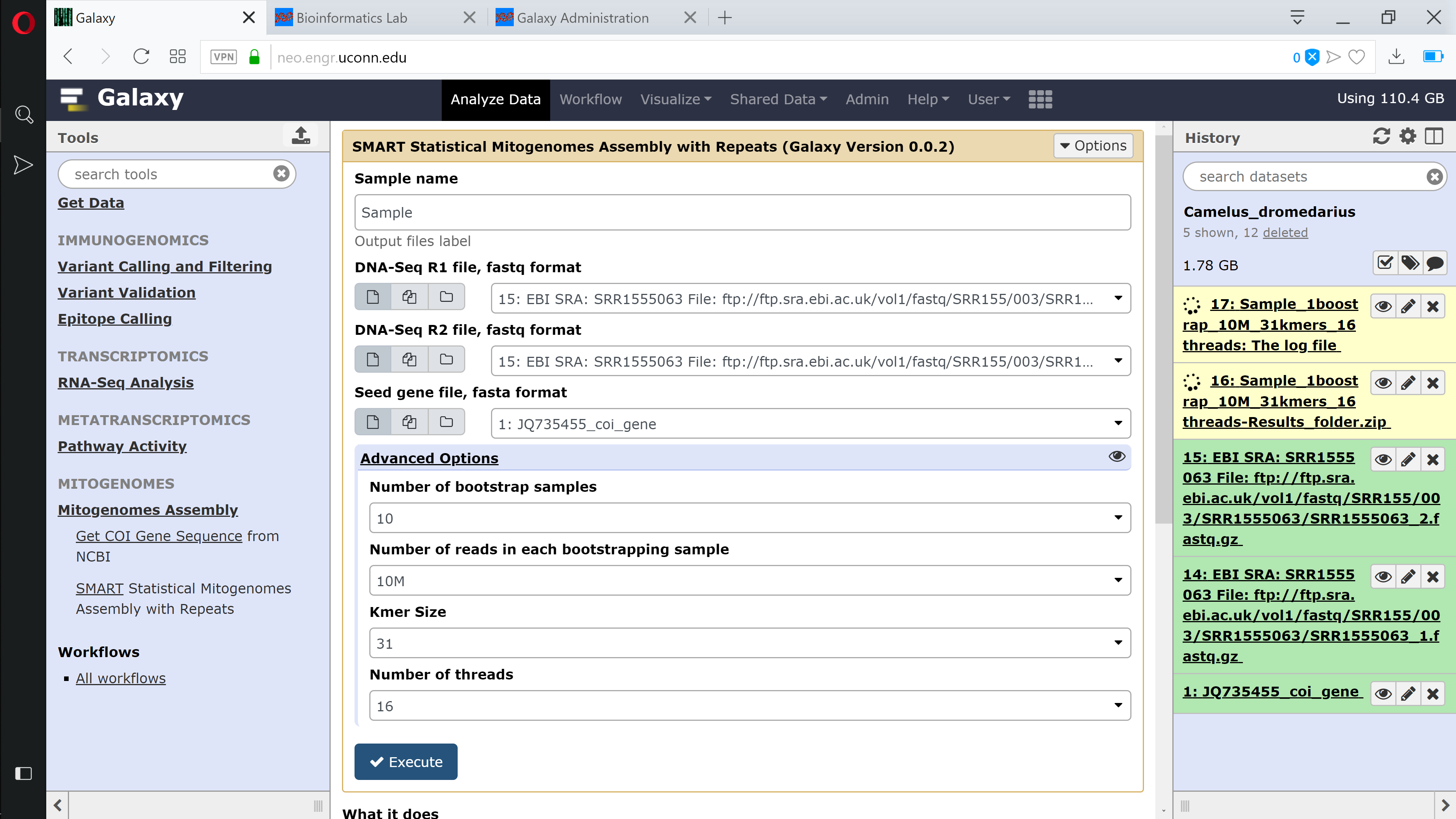 Outline
Background and prior work
SMART pipeline
Results
Conclusions and future work
Coverage filter accuracy
2.5M reads
Ground truth determined by bowtie2 alignment to known reference
1KGP human datasets
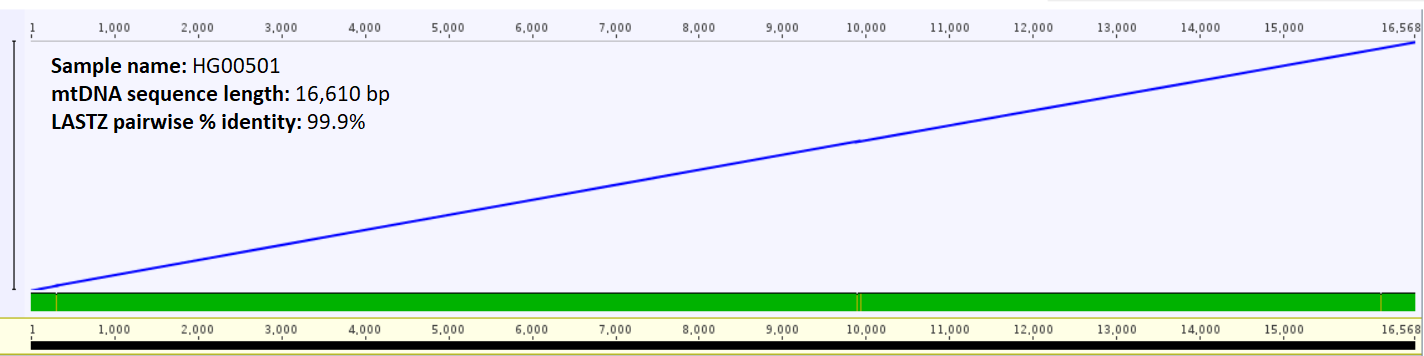 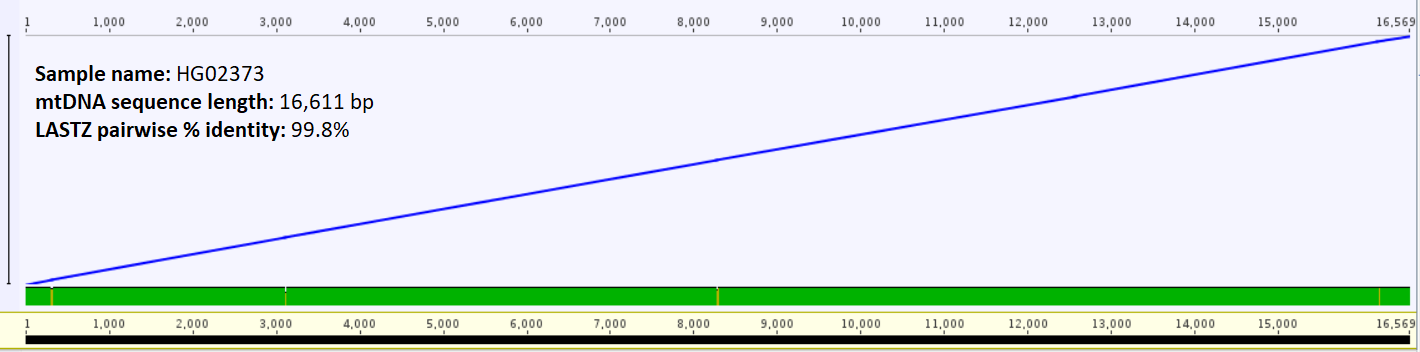 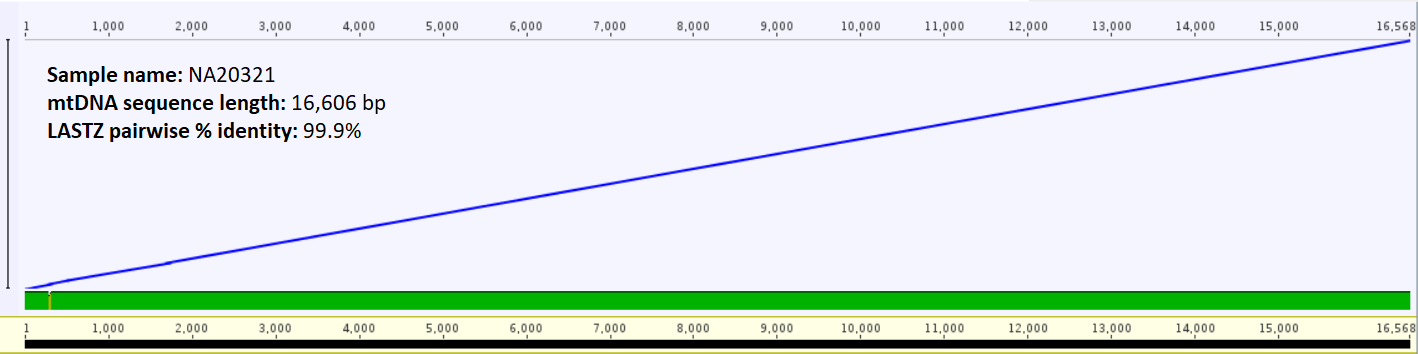 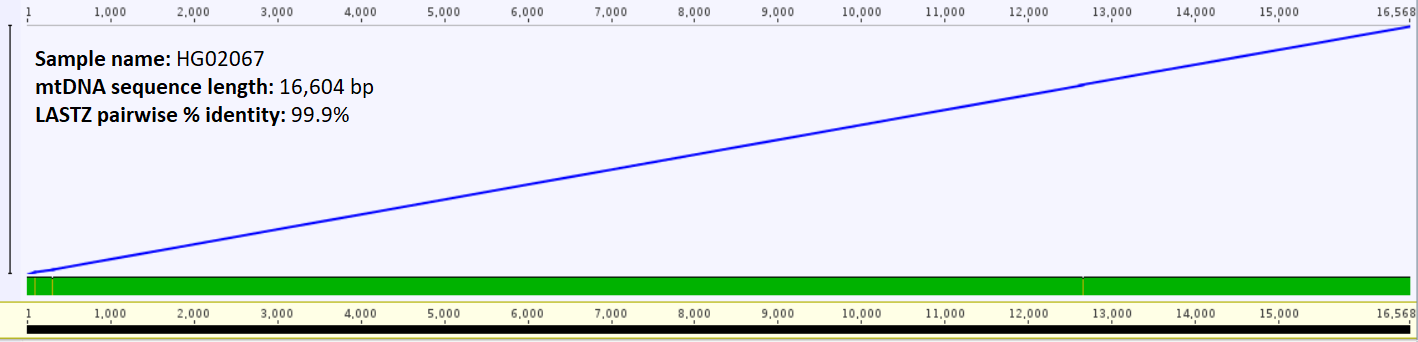 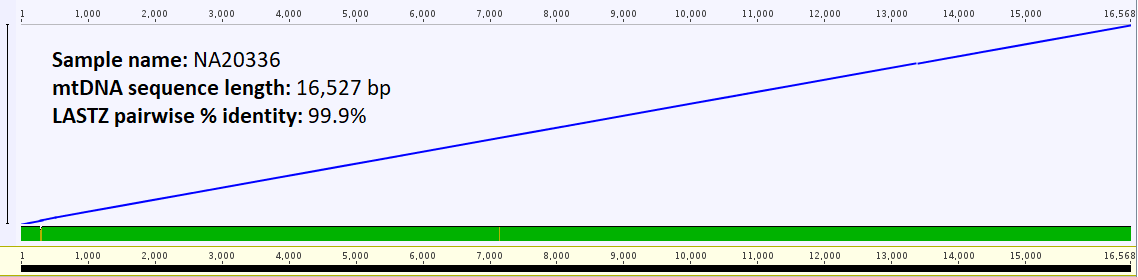 Other datasets
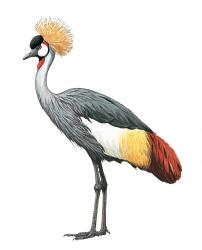 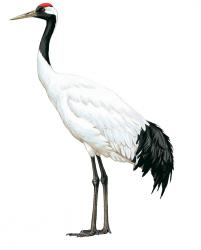 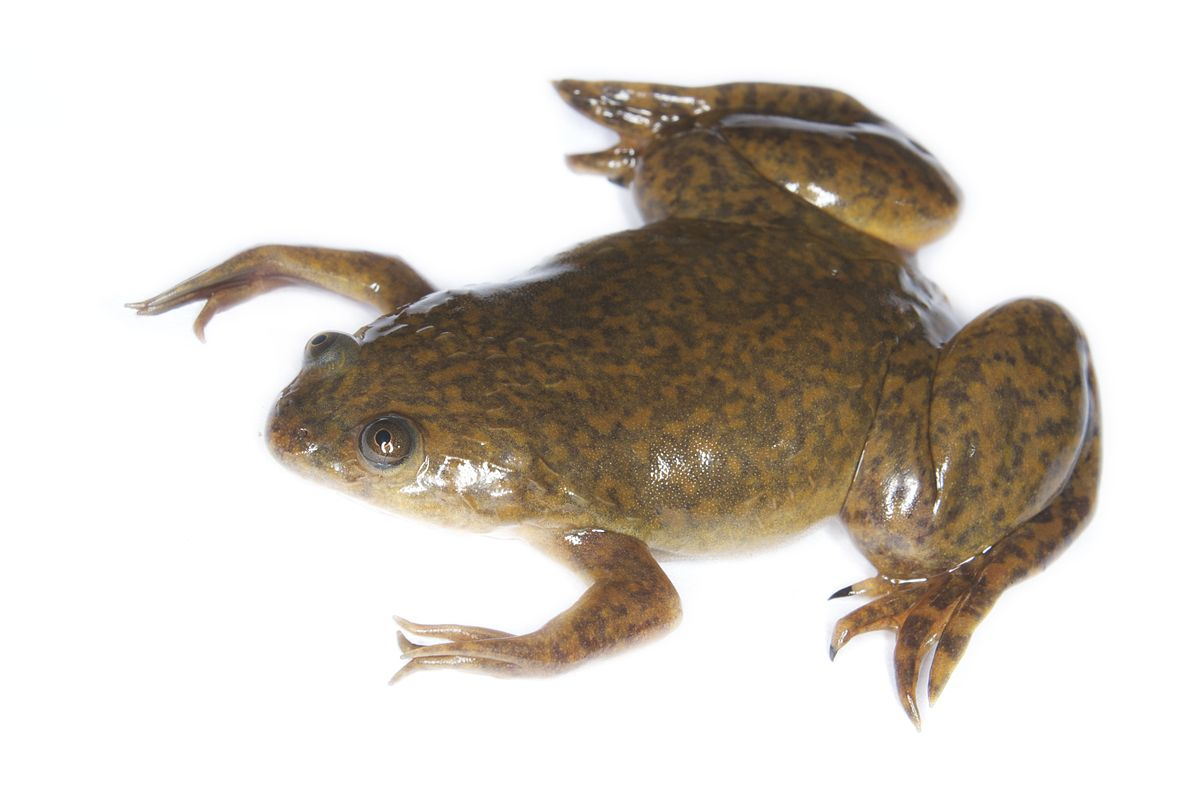 Other datasets
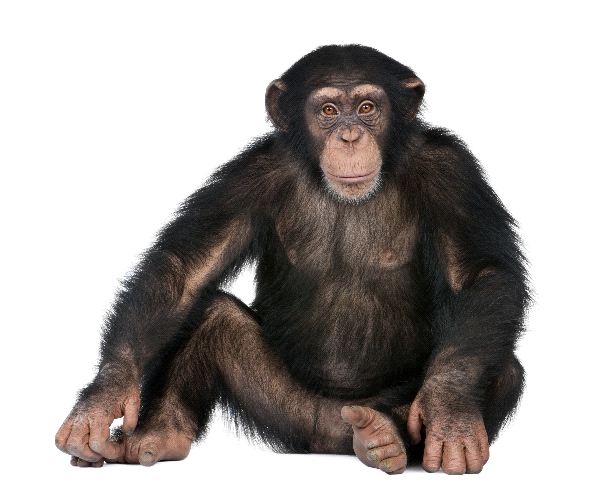 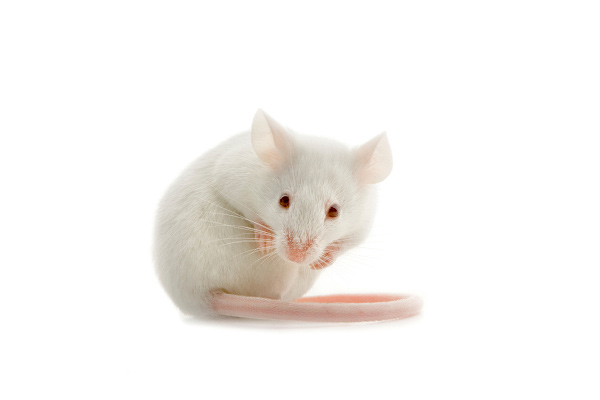 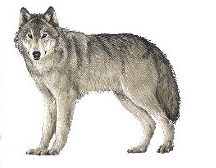 Other datasets
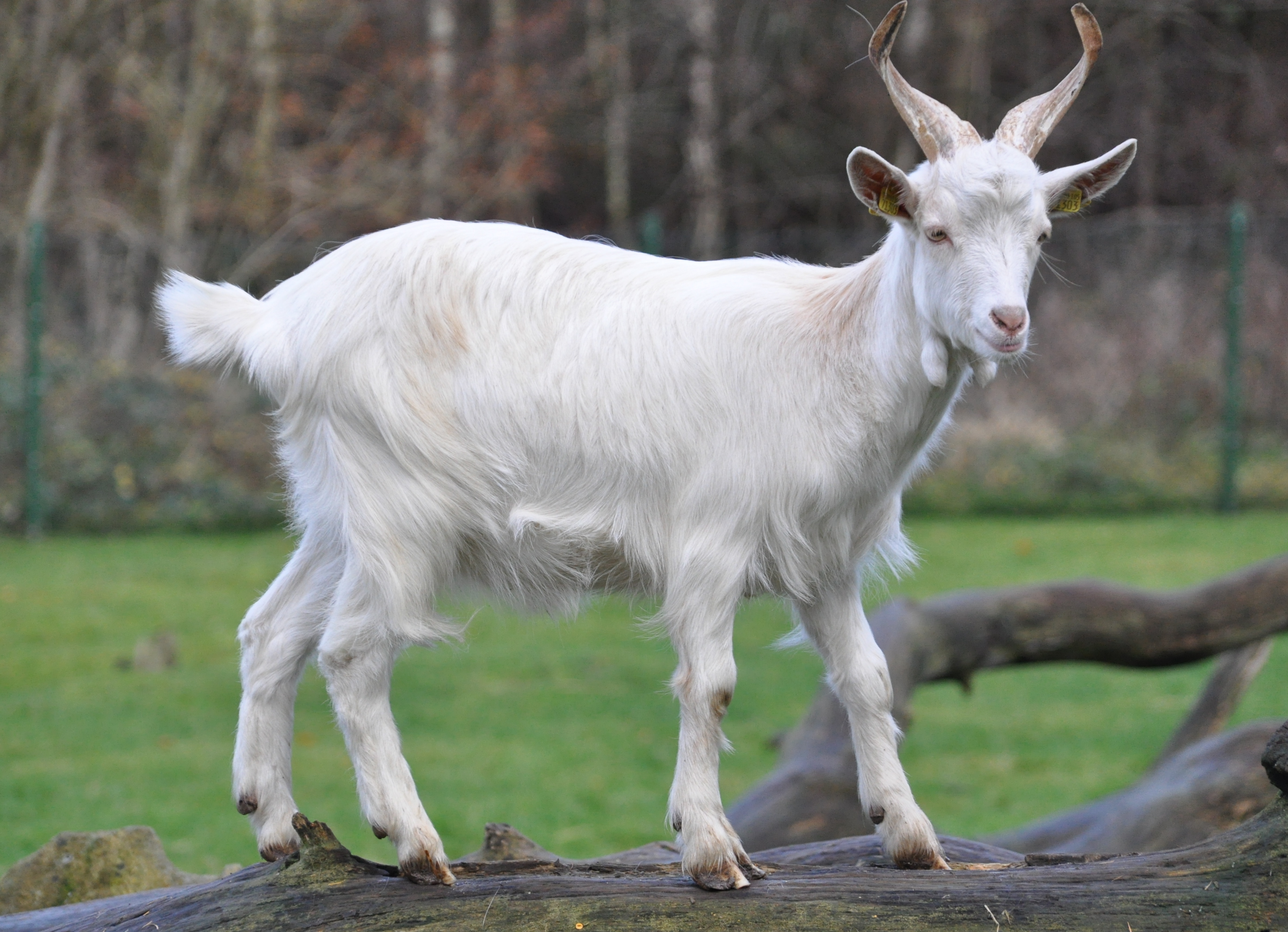 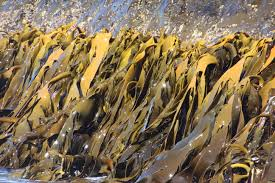 Outline
Background and prior work
SMART pipeline
Results
Conclusions and future work
Conclusions
SMART is an automated pipeline for de novo mitogenome assembly from WGS reads
Based on statistical framework
Probabilistic read classifier based on coverage
Likelihood maximization for resolving ambiguities in assembly graph
Assembly confidence estimated by bootstrapping
Produces complete/circular assemblies even in presence of repeats
Available via galaxy interface at neo.engr.uconn.edu/?toolid=SMART
Ongoing work
Large-scale pipeline validation 
47 frog species from [Zhang et al 2013]
Comparison with other tools (MITOBim, NOVOPlasty, and Norgal)
Reconstruction of plant mitochondrial and chloroplast genomes
Extension to long read sequencing technologies (PacBio, Nanopore)
Thank you for you attention!
Any questions?